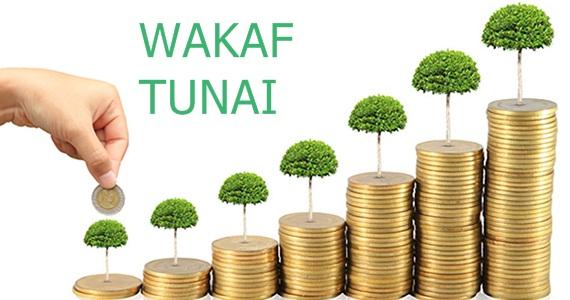 ANALYSIS PERCEPTION OF MUSLIM COMMUNITY ON CASH WAQF (Case Study In Tangerang District Community)
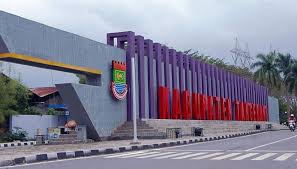 Ahmad Fatoni, Amrizal
ITB Ahmad Dahlan Jakarta
Jl. Ir. H. Juanda, No 77, Cireundeu, Jakarta Selatan, Indonesia
Email : fatoniahmad120894@gmail.com
amrizalusim@gmail.com
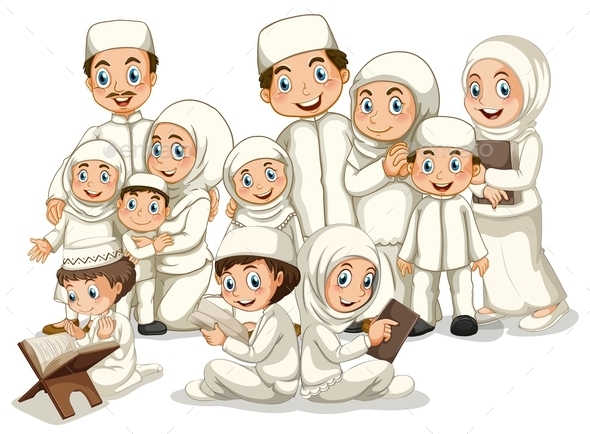 INTRODUCTION
Waqf is a suggestion from Allah SWT contained in the Qur'an
Cash waqf is a waqf with money and is easy to manage or distribute to institutions that need it
Kabupaten Tangerang with a majority Muslim population
All groups can start from Rp. 50,000
The waqf certificate is issued by a bank designated by the Indonesian waqf Agency to raise funds
Cash Waqf is still new and not much known by the general public in Tangerang
Of all the problems above, the author will discuss the “analysis perception of the Tangerang Regency Muslim community's of cash waqf
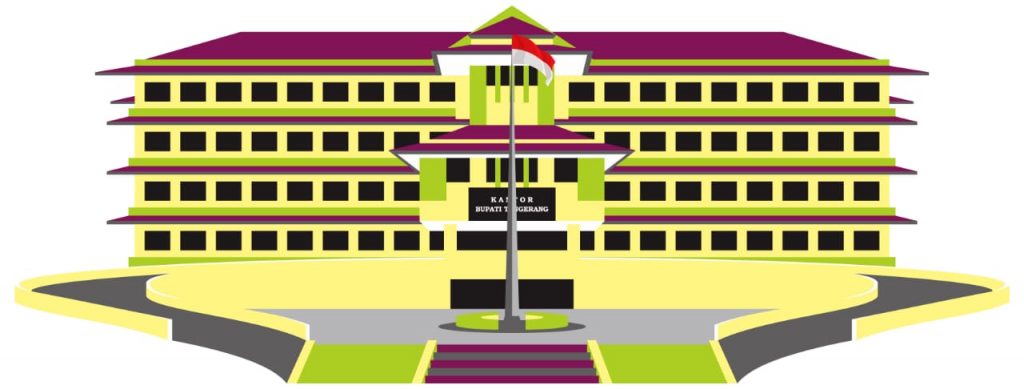 Hypotesis
The hypothesis that was built in this study consists of:

H-1 = Religious knowledge is thought to influence the     perception of Muslim communities towards cash waqf

H-2 = Interest is thought to influence the perception of the Muslim community towards cash waqf

H-3 = Information media allegedly influences the perception of the Muslim community towards cash waqf
Literature Riview
Perception is one of the important psychological aspects for humans in responding to the presence of various aspects and symptoms around them. According to the Indonesian Big Campus, perception is a direct response (acceptance) of something. 

Perception is the process by which someone obtains information from the surrounding environment.

What influences people's perception of internal and external factors, among others, is the research conducted (Handayani & Kurnia, 2015) which factors that influence people's perceptions of cash waqf among others are religious knowledge, interests and information media.
Next Literature Riview
The word "waqf" or "waqf" comes from the Arabic "waqf". The origin of the word "wakafa" The word al-Wakf in Arabic contains several meanings, namely: hold, hold property to be represented. In Shari'a, waqf means holding property and giving benefits in the way of Allah. (Sabiq in Nurhayati and Wasilah, 2015: 328),

According to Qahaf (2007) in Dahlan (2014) Waqf is one of the Islamic economic institutions which is closely related to Nazir social and economic problems. Waqf is a form of worship carried out by separating personal property to be used as public property
RESEARCH METHODS
Operationally this research looks at how large differences in religious knowledge, interests and information media affect the Muslim community towards cash waqf.
This research was conducted in the community of Tangerang District with the research sample being Muslim communities who were willing to fill out the questionnaire in the online form or Google form
Data collected in this study consisted of two types, namely primary data and secondary data.
This research is a type of quantitative research, using questionnaires as a means of collecting information and processed with statistical data using AMOS Version 21 software
FINDING
The results of the study show that the respondents of the study were balanced between men and women, the majority of respondents were aged between 18-20 years, the majority of respondents' last education was high school, with the majority of private sector employees working, and an average monthly income of Rp. 3,000.001.- - Rp. 4,000,000.-
Analysis Konstruk
Based on the outputs of Amos Version 21, the results of the study can be interpreted, and the answer to this hypothesis is as follows
H-1 = the independent variable of religious knowledge significantly influences the perception of the Muslim community towards cash waqf, if religious knowledge increases by 1 unit then the perception of the Muslim community increases by 0.66%.
H-2 = the independent variable Interests significantly influences the perception of the Muslim community towards cash waqf, if Interest increases by 1 unit then the perception of the Muslim community increases by 0.17%.
H-3 = independent variable Information media significantly influences the perception of the Muslim community towards cash waqf, if the information media experiences an increase of 1 unit then the perception of the Muslim community increases by 0.27%